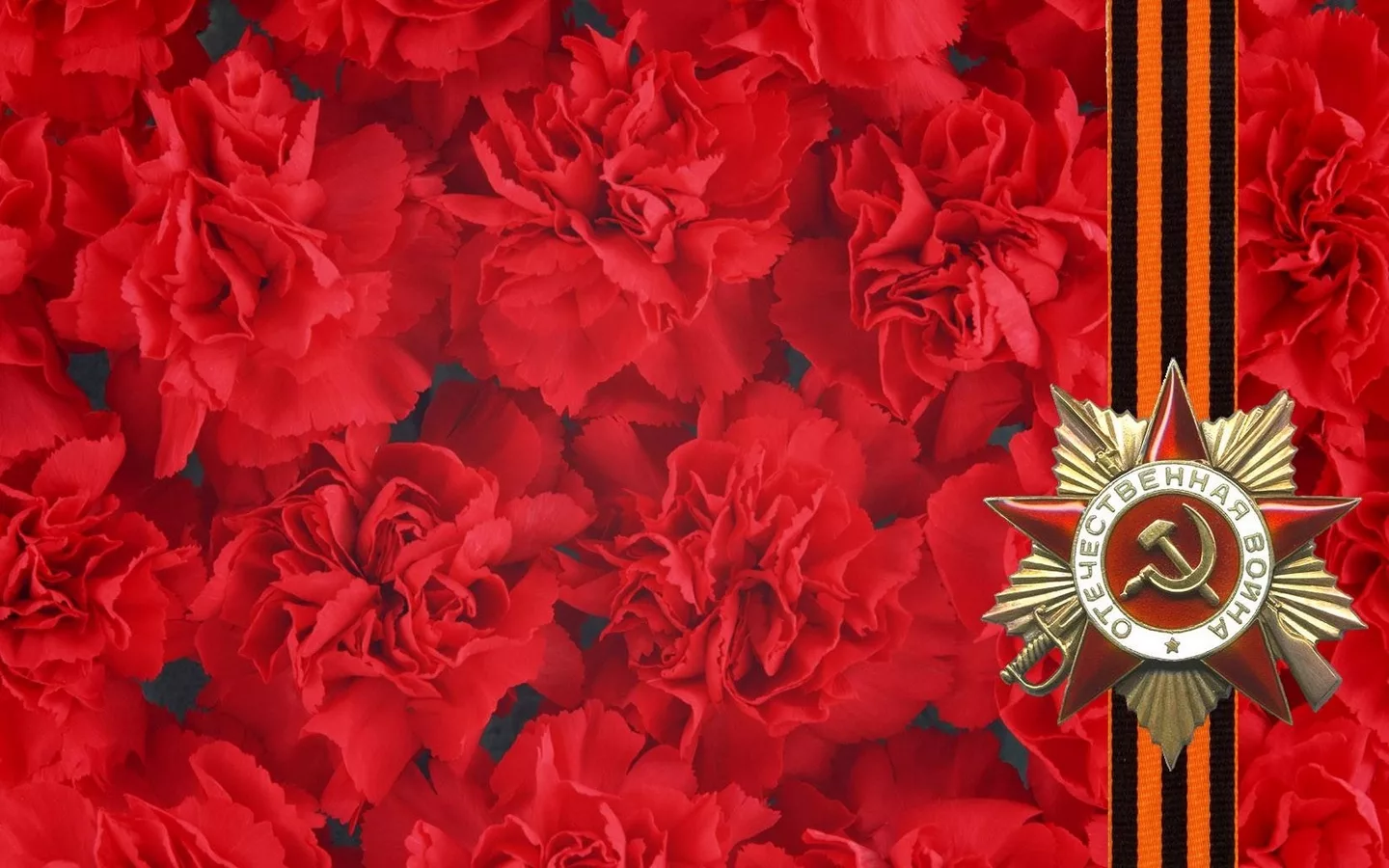 Бессмертный полк
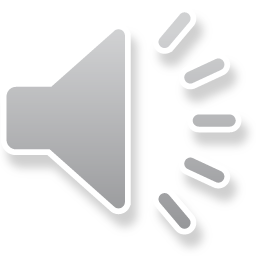 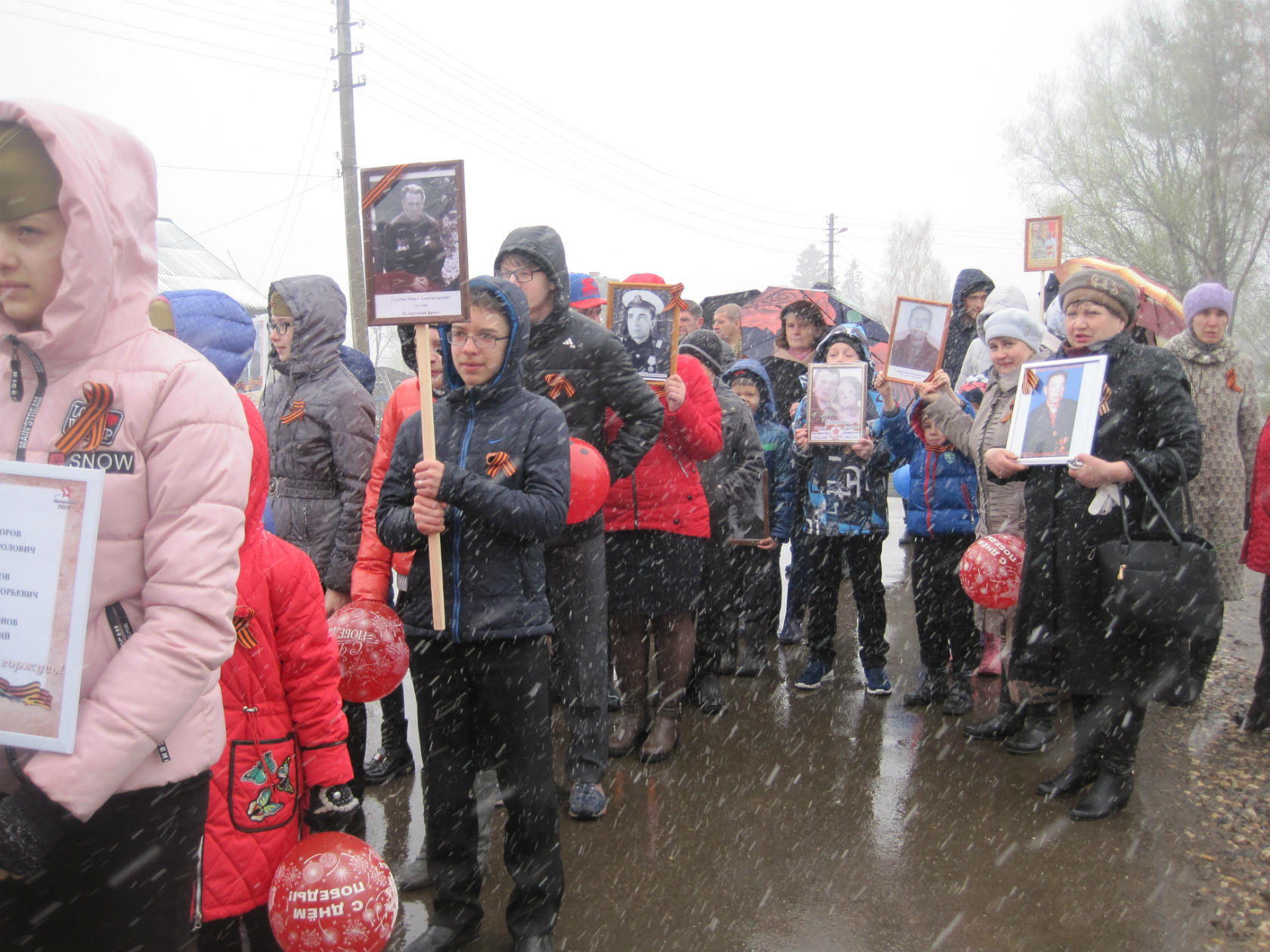 Бессмертный полк 2017 года
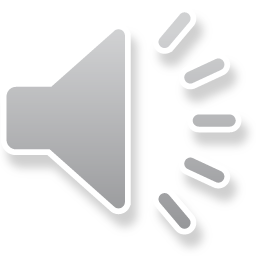 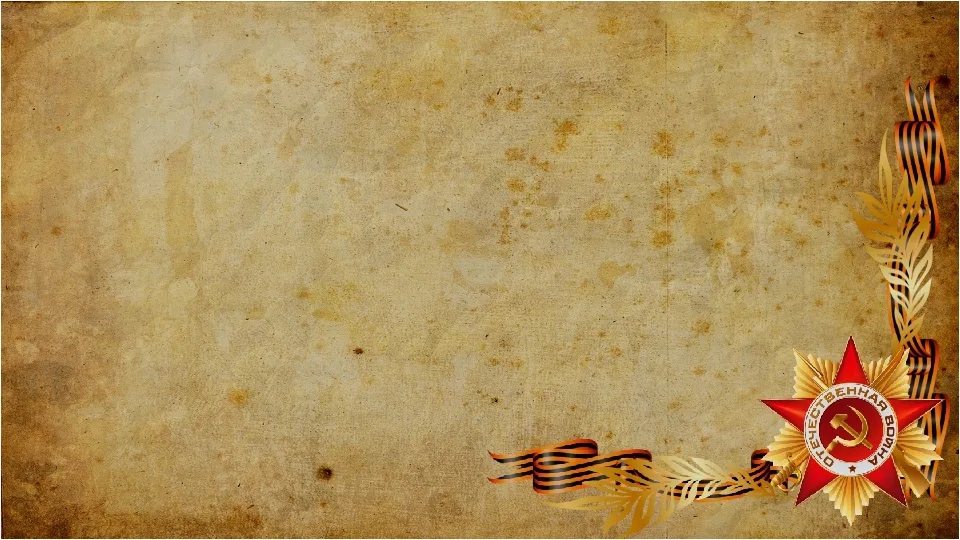 Голубев Павел Александрович родился в д. Семейкино Буйского района в 1913 году. В 1941 году ушёл на войну. Воевал на Белорусском фронте, был сапёром-подрывником. Домой вернулся в 1947 году. Награждён медалями «За боевые заслуги», «За отвагу», «За освобождение Будапешта», «За освобождение Варшавы» и другими. Умер 12 июня 1985 года. Его имя занесено в Книгу Воинской Славы Буйского района.
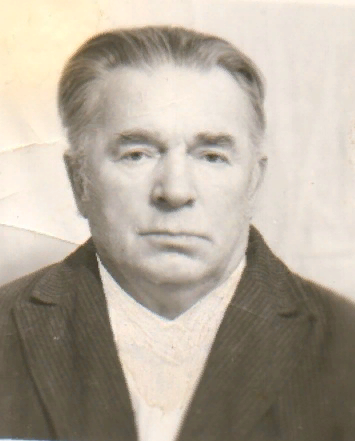 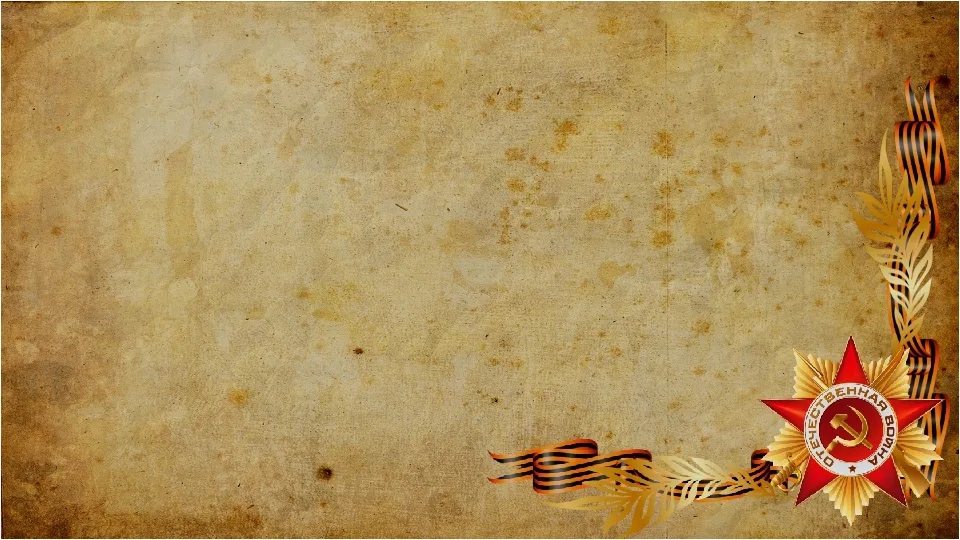 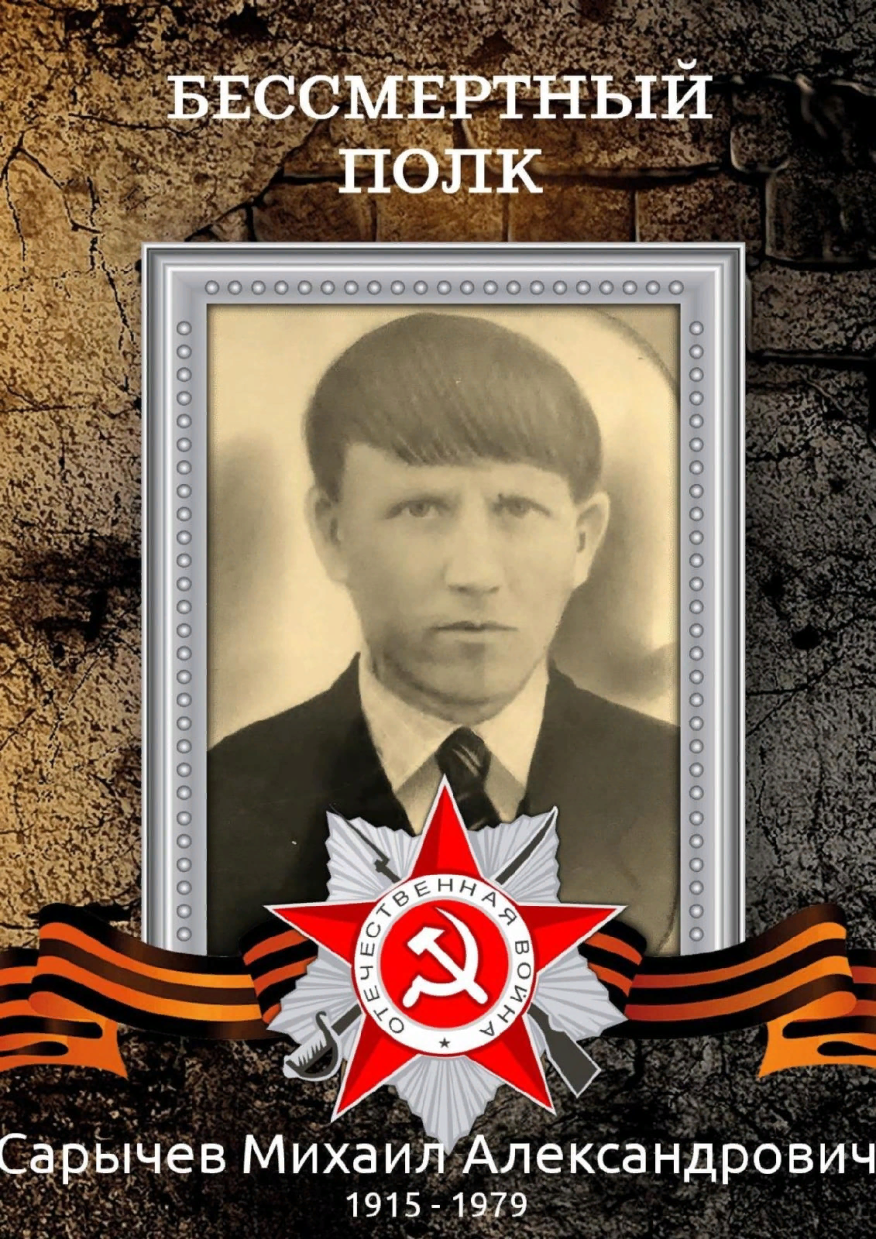 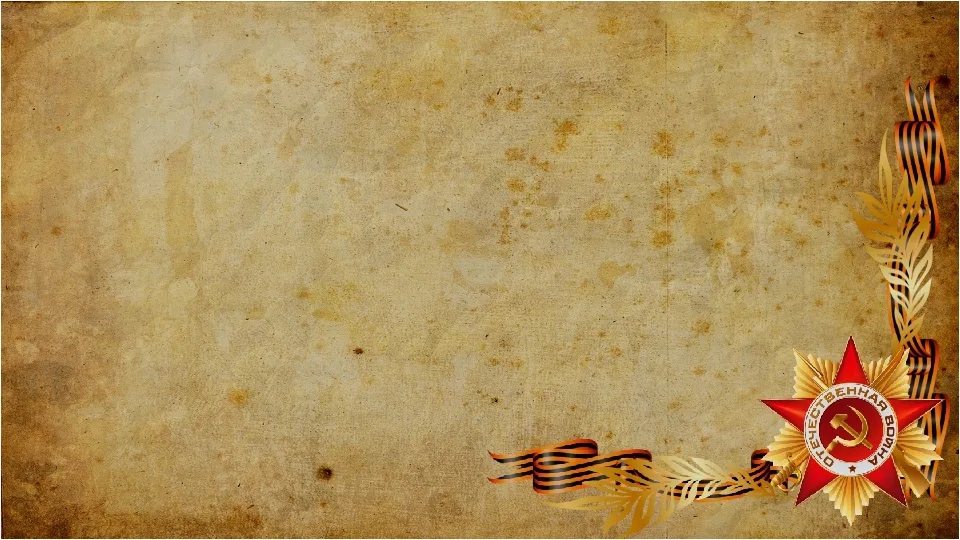 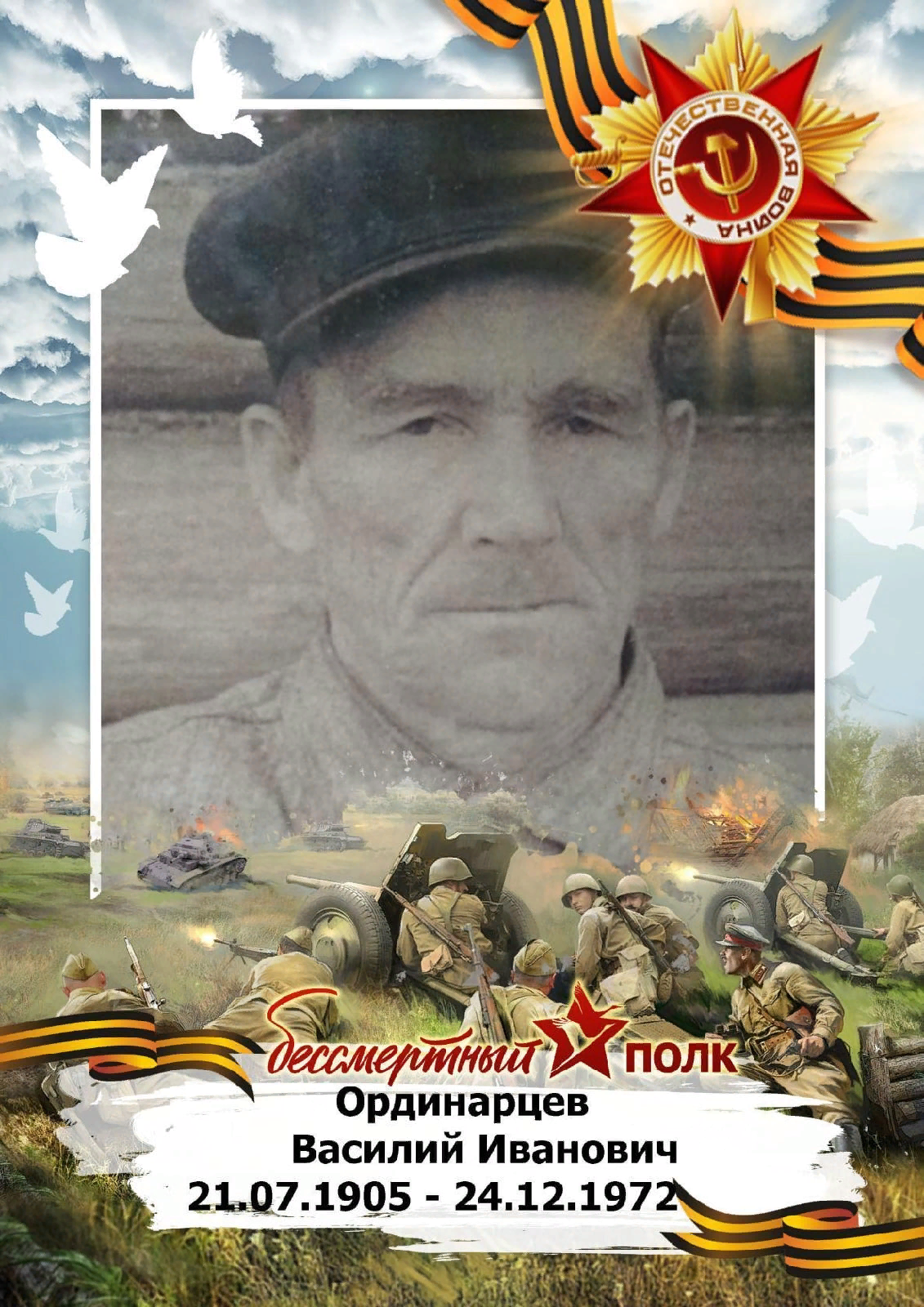 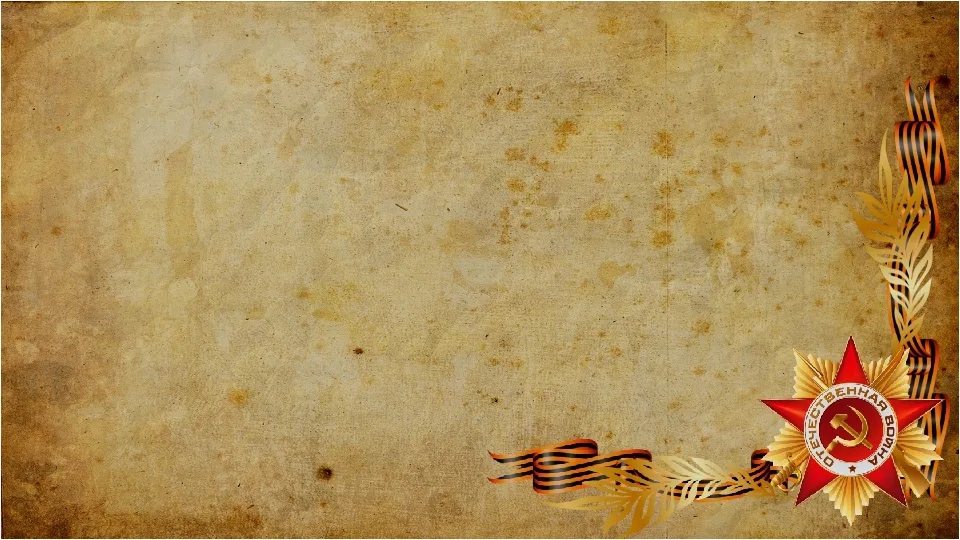 Иван Федорович Панов
Родился в 1909 году в деревне Тормошино.
О том, как погиб Иван Фёдорович, стало известно по рассказам кузнеца, который вернулся с войны в деревню. Отряд стоял в лесу под Ленинградом. Иван на лошади возил в лес снаряды, а оттуда раненых. Неожиданно налетели немецкие самолёты, бомбили лес. Больше Ивана живым не видели.
Пропал без вести в октябре 1942 года в Ленинградской области.
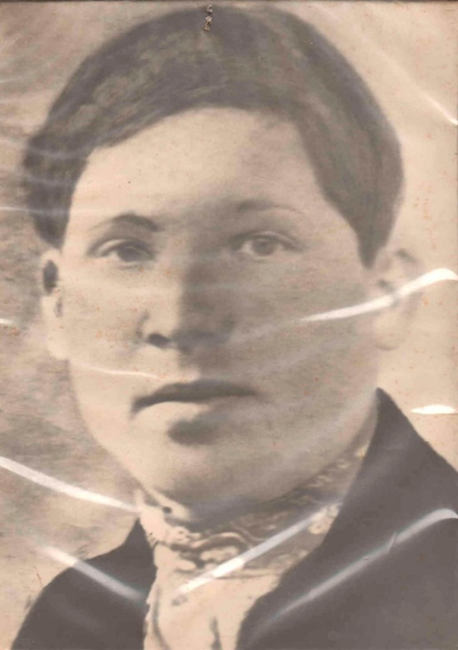 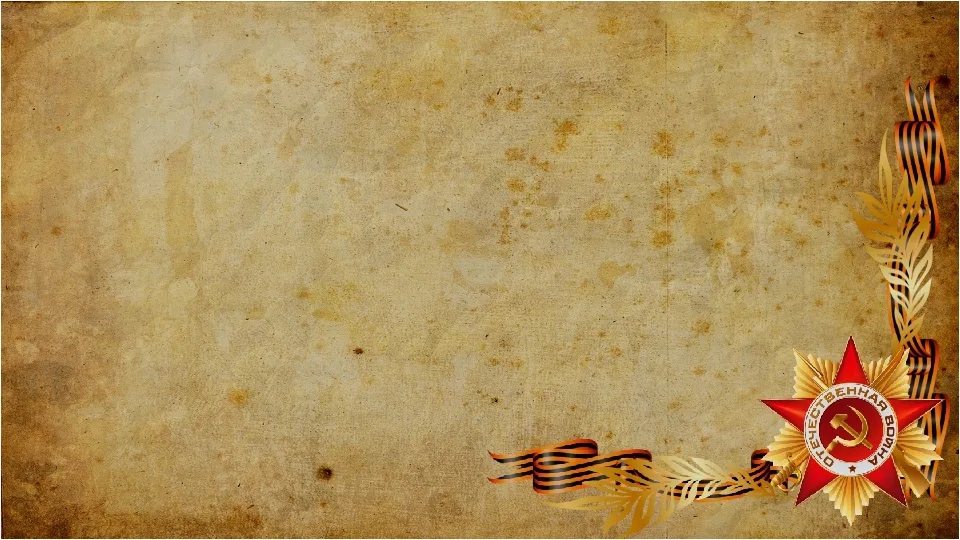 Захаров Александр Павлович
Жил в деревне Углево Галического района. 
В семье было семеро детей.
До войны и после работал в колхозе трактористом.
Трактор был с железными колёсами.
Во время Великой Отечественной войны прадедушка был танкистом. Он дошёл до Берлина.
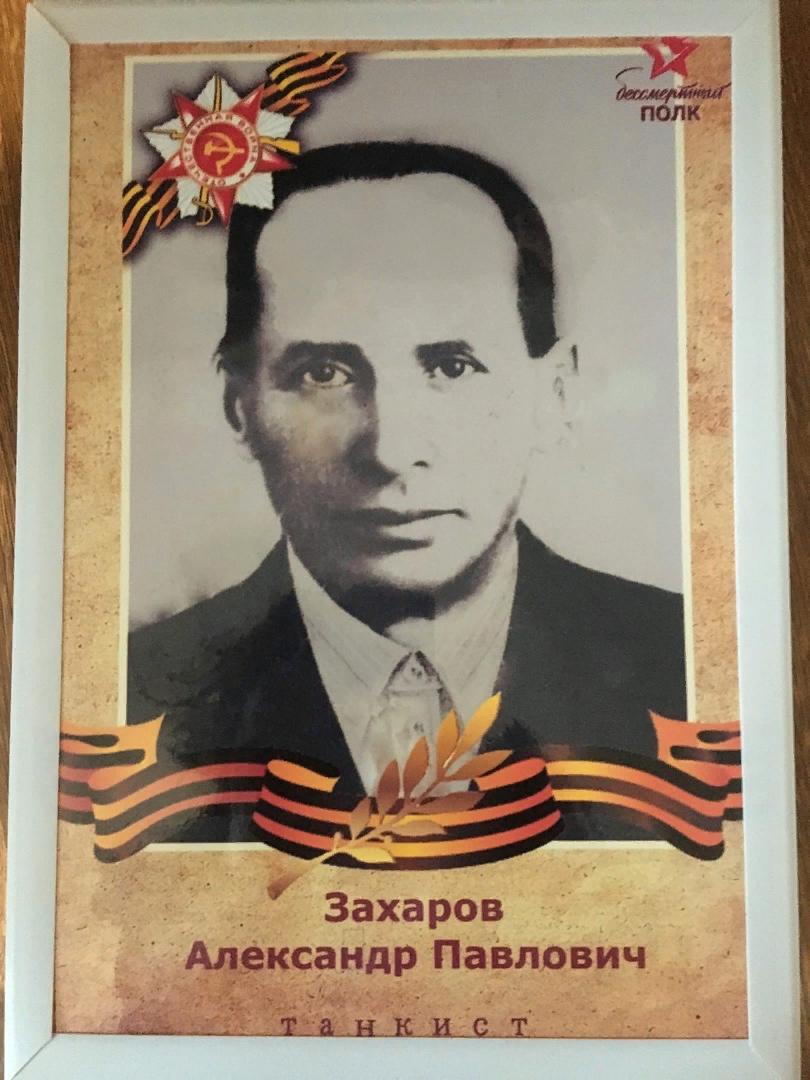 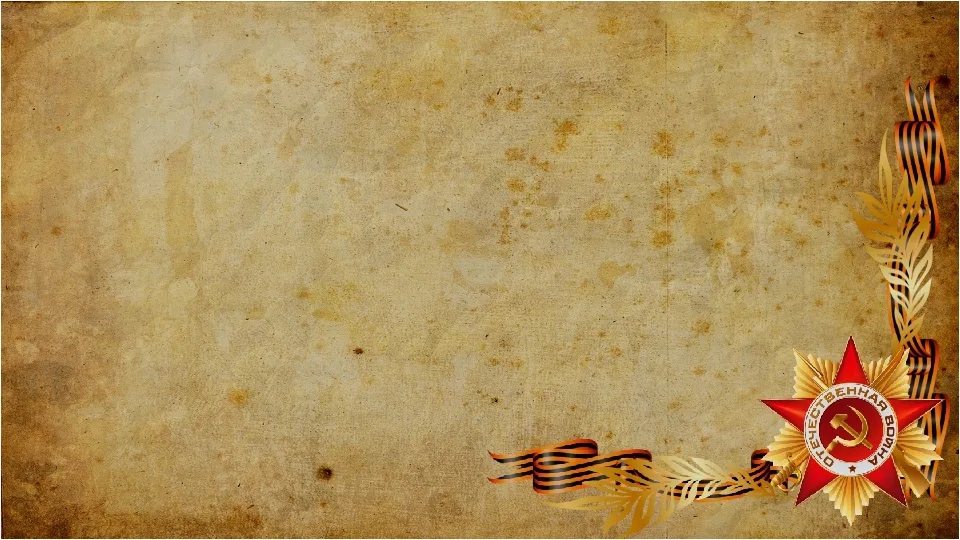 Смирнов Пётр Алексеевич 
Родился в 1913 году. Жил в деревне Малые Шалаи в Кировской области.  В семье было семеро детей. Был колхозником.  Во время войны, попал в плен, солдат согнали в старый сарай и сожгли. Дедушка остался один в живых, его нашли под трупами своих товарищей. Нашли его власовцы – предатели и до конца войны он был в концлагере. Домой пришел в шинели и будёновке, которые долго хранили.
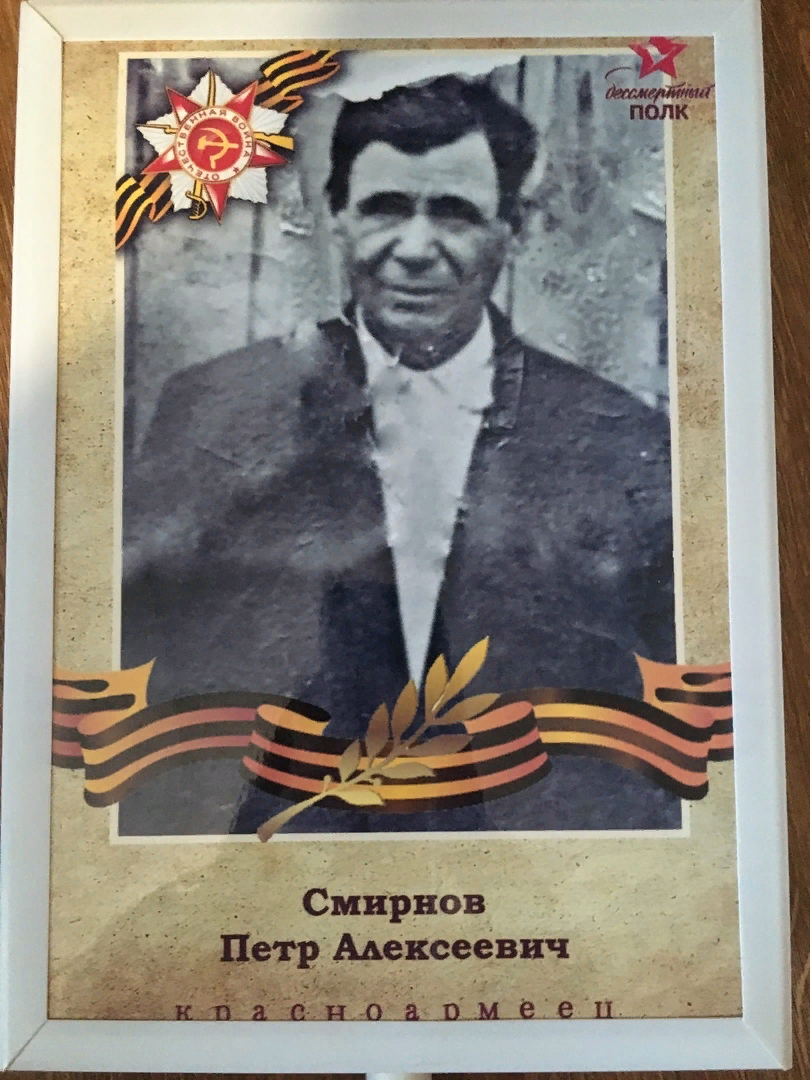 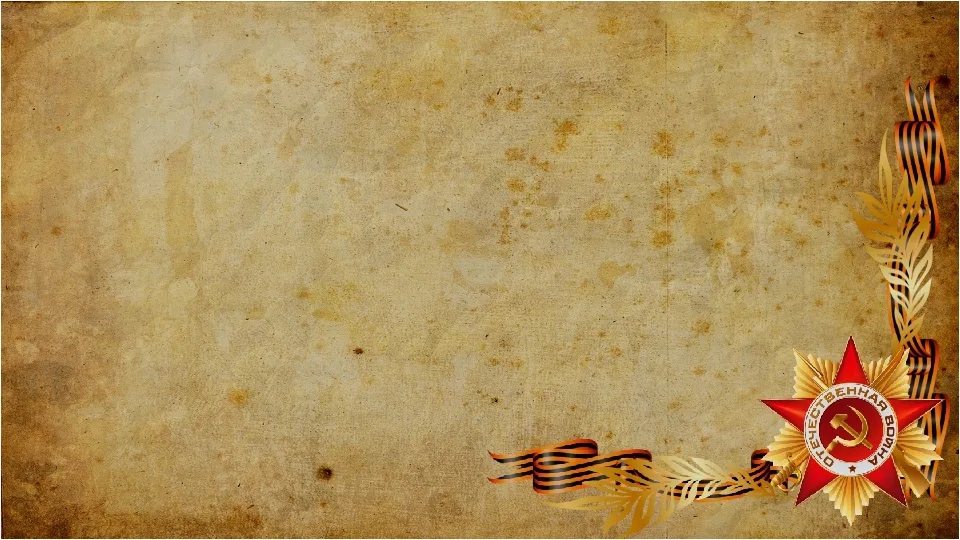 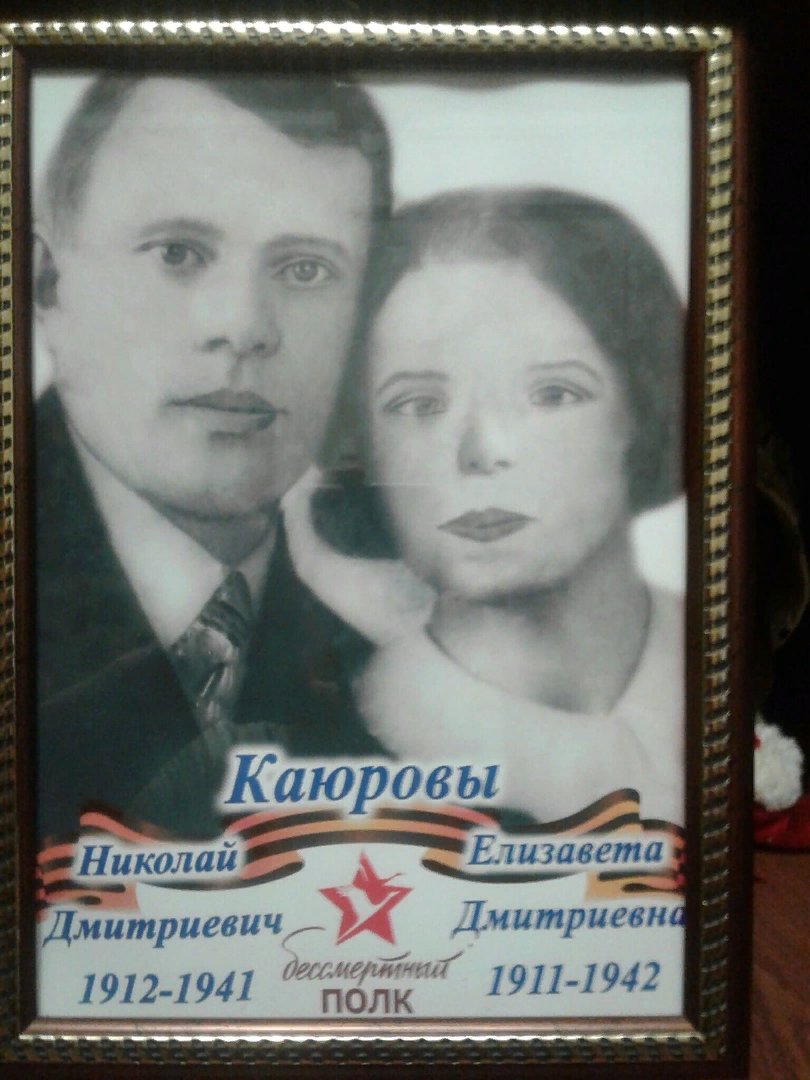 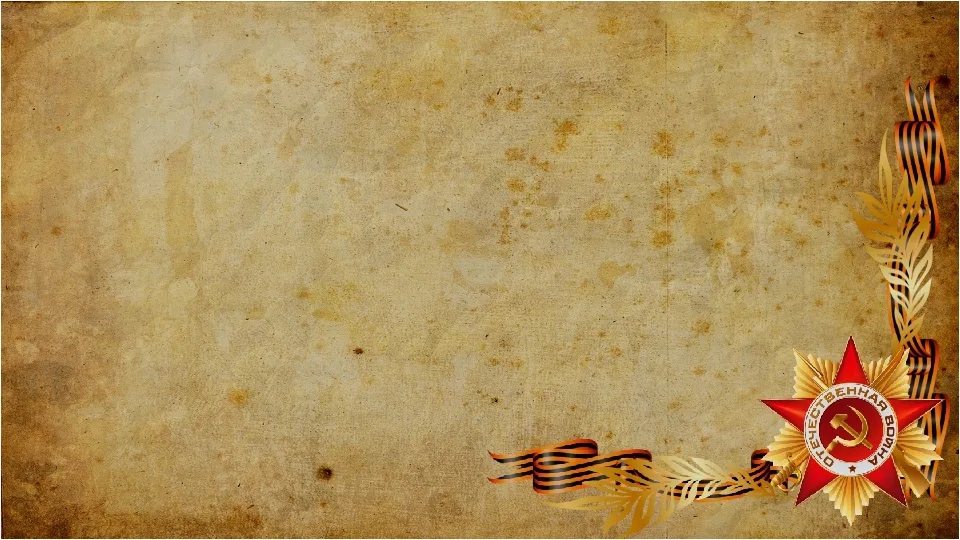 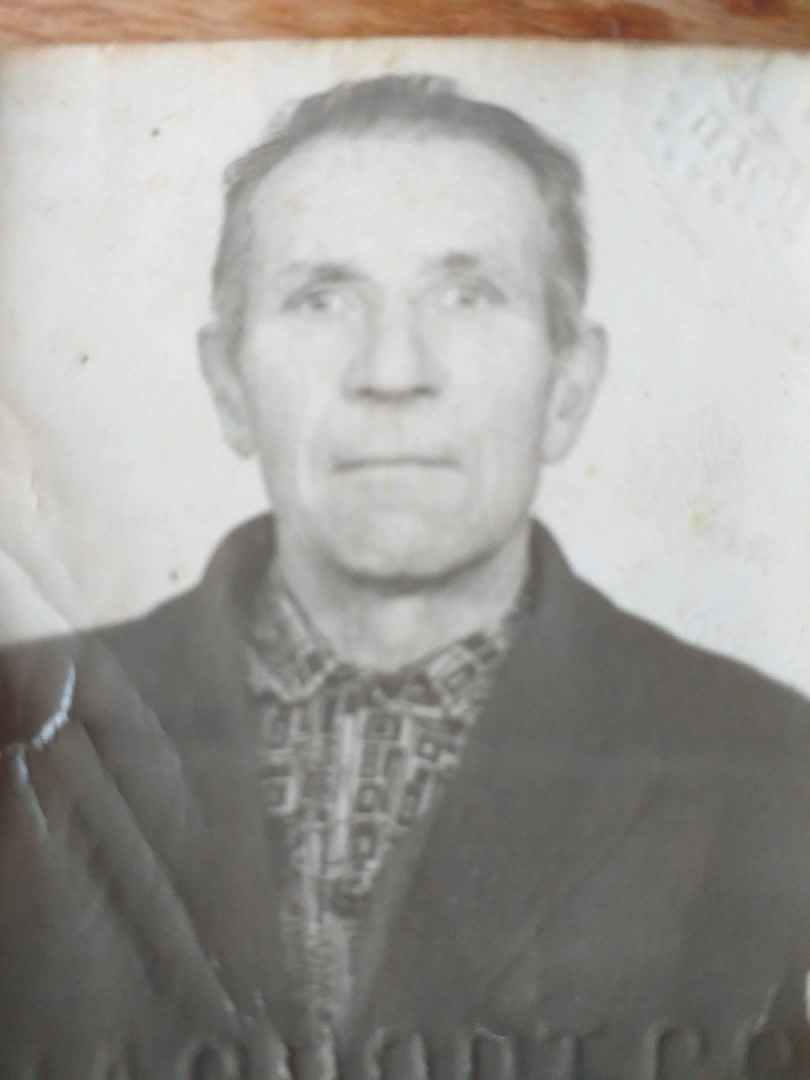 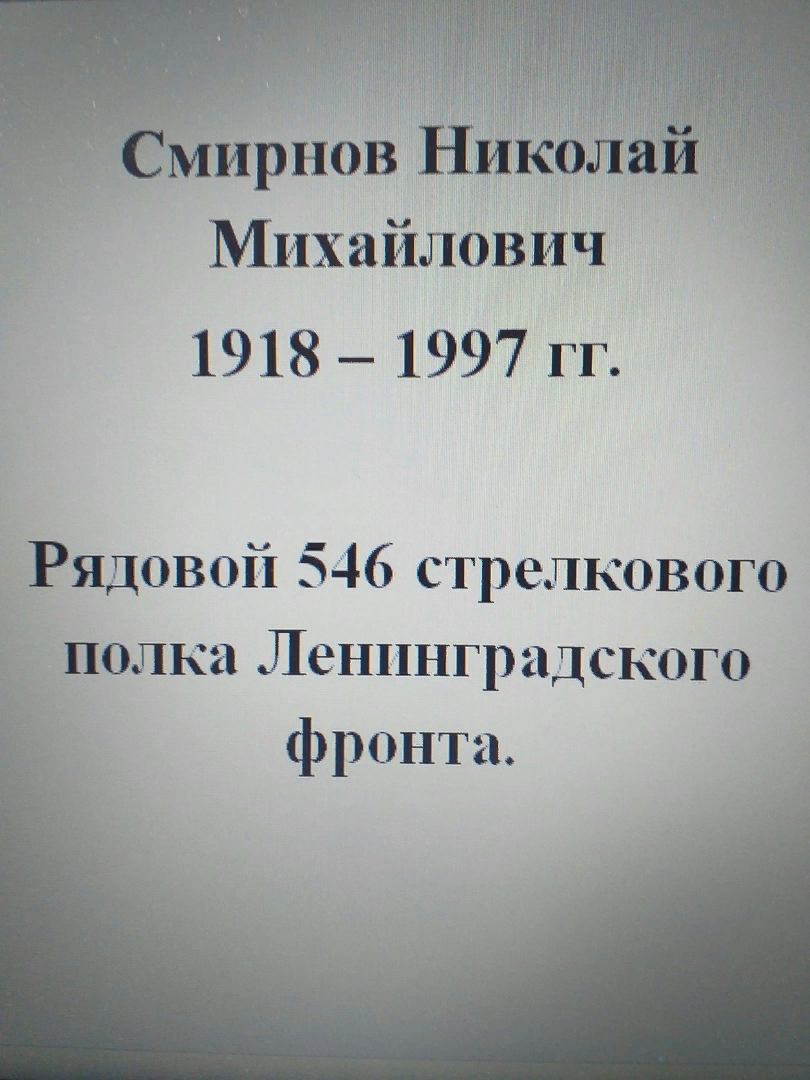 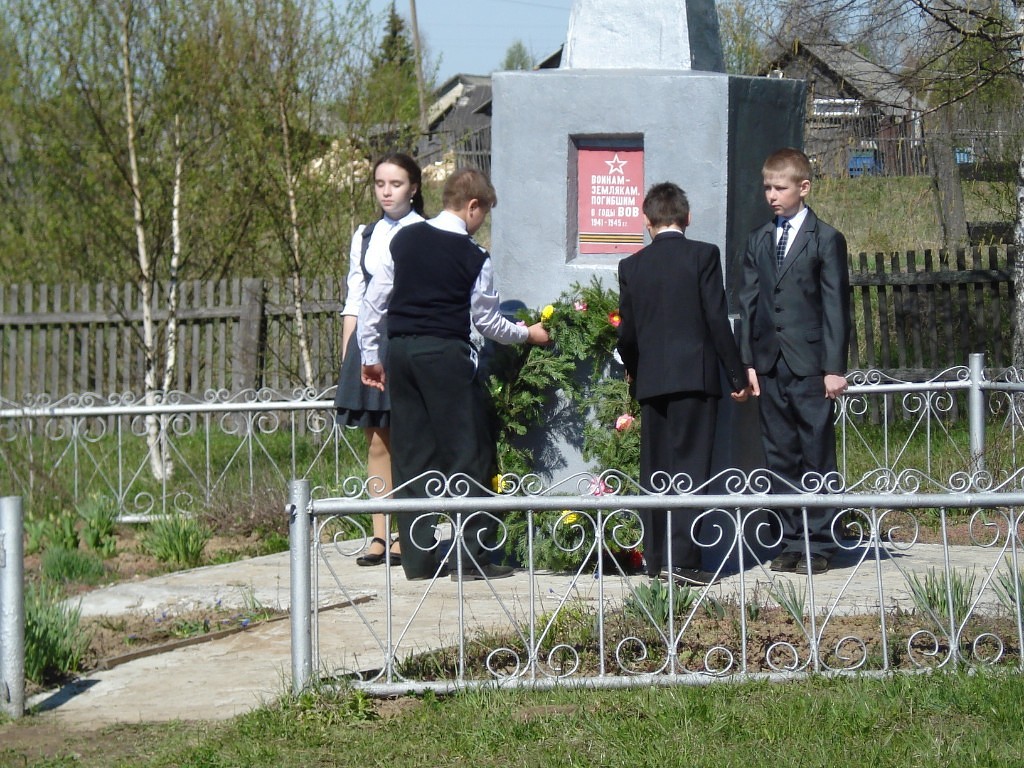 У обелиска